Hius- ja kauneudenhoidon neuvontapalvelut
Ekologiset, eettiset tuotteet ja palvelut
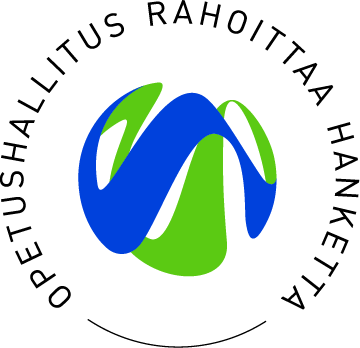 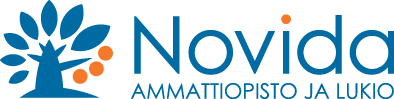 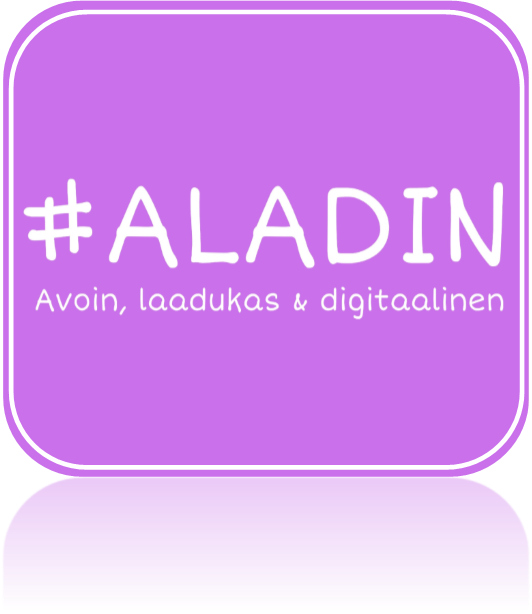 Ekologisuus kauneudenhoidossa
Viime vuosina ympäristöystävällisen ja ekologisen kauneudenhoidon ja kosmetiikan kuluttajakysyntä on lisääntynyt
Hiusalalla on tarjolla mm. ekokampaajakoulutusta. Ekokampaajakoulutukseen vaaditaan pohjaksi hiusalan perustutkinto.
Ekokampaaja voi toimia monella eri tavalla:
Perinteinen kampaaja + ekokampaaja
Ekokampaaja + muuten perinteinen, mutta ei käytä kovimpia ja allergisoivimpia tuotteita
Ekokampaaja, vain luonnollisia ja ekologisia tuotteita käyttävä
Ekopalveluita voidaan markkinoida myös ns. spa-hengessä, jolloin tavoitetaan suurempi asiakasryhmä, kuin esim. allergioiden ja yliherkkyyden avulla. 
Ihminen voi olla allerginen tai yliherkkä melkein mille tahansa. Kenellekään ei voi luvata täysin allergisoimattomia tuotteita tai palveluita!
Ekologisuus kauneudenhoidossa
Ekologisen kauneudenhoidon kirjo on kuitenkin hyvin laaja. Haasteena on erottaa minkälaisesta ekologisuudesta missäkin tuotteissa ja palveluissa on kyse.
Monia yrityksiä, tuotteita ja palveluita saatetaan markkinoida ”vihreillä” valinnoilla, vaikka käytössä olisi tuotteita ja raaka-aineita, jotka eivät ole ekologisia.
Tämä on erityisesti asiakkaan näkökulmasta erittäin harhaanjohtavaa.
Kauneudenhoidon ammattilaisen on tärkeää tietää ja tunnistaa näitä ekologisen kosmetiikan ja kauneudenhoidon kriteereitä
Ekologisuus kauneudenhoidossa
Terveysväittämissä helposti liioitellaan. Parempi on olla lupaamatta liikoja!
Ole rehellinen ja avoin! Jos samassa yrityksessä tarjotaan sekä ekologia-, että tavallisia tuotteita ja palveluita, on tärkeää, että kaikille on selvää kummasta on kyse.
Hanki tarvittava ja riittävä tuotetietous! Ammattilaisen tulee kyetä perustelemaan tuotteisiin liittymät väittämät. Opettele ne raaka-aineet; yrtit, kasvit ja aineet, joiden kanssa työskentelet.
Korosta ympäristökriteereitä ja kestävää kehitystä.
Luonnonkosmetiikka
Aito luonnonkosmetiikka on valmistettu luonnollista alkuperää olevista aineosista.
Luonnonkosmetiikassa valvotaan tuotteen koko elinkaarta raaka-aineiden valinnasta myyntipakkauksen ekologisuuteen.
Luonnonkosmetiikassa kiellettyjä aineosia:
Synteettiset hajusteet ja väriaineet
Synteettiset säilöntäaineet (parabeenit, 2-bromo-2nitropropane- 1,3-diol, DMDM Hydantoin, Imidazolidinyl Urea, Methyldibromo Glutaronitrile)
Maaöljyperäiset raaka-aineet (Paraffium Liquidum, Petrolatum)
PEG- ja PPG-yhdisteet
Alkyylisulfaatit (esim. Sodium Lauryl Sulfate, Sodium Laureth Sulfate)
Synteettiset antioksidantit (esim. BHT, BHA)
Synteettiset aurinkosuoja-aineet (Benzophenone-yhdisteet, Ethylhewyl Methoxycinnamate, PABA)
Ekologinen hiustenhoito
Ekologinen hiustenhoito perustuu hiusten ja hiuspohjan puhdistamiseen ja hoitamiseen sekä hiusten värjäämiseen luonnollisia ja ekologisia raaka-aineita käyttäen.
Päämääränä on edistää ja tukea hiusten luonnollista tilaa.
Ekologisessa hiustenhoidossa käytetään savea, merilevää, turvetta, yrttejä sekä biologisia ja eteerisiä öljyjä.
Jos hiukset ovat esim. kuivat ja elottomat, ne tarvitsevat kosteutusta ja proteiineja, jolloin suositellaan aminohappoja sisältäviä hoitoja kuten aloeta, koivunmahlaa tai karrageenia.
Savi ja turve taas sisältävät mineraaleja, jotka ovat hyväksi hiuksen rakenteelle.
Ekologinen ihonhoito
Kehäkukka ja ratamo uudistavat ihosolukkoa sekä rauhoittavat ihoa.
Herkkää ihoa on perinteisesti hoidettu laventelin, ruusun ja roomalaisen kamomillan eteerisillä öljyillä.
Ihon verenkiertoa ja aineenvaihduntaa on stimuloitu rosmariinilla.
Ihon rasvaisuutta on tasapainotettu sitruksista valmistetuilla eteerisillä öljyillä ja kotimaisilla siankärsämön kukan ja takiaisen juuriuutteilla.
Tehtävä:
Etsi ja valitse joku ekologinen luonnonmukainen kosmetiikkasarja (hius tai iho)
Tee raportti valitsemastasi sarjasta. Kerro raportissa esim. minkälaisesta sarjasta on kyse, mitä tuotteita siihen kuuluu, mitä raaka-aineita sarjassa on käytetty, minkälaisissa pakkauksissa tuotteet ovat, mitä hintaluokkaa sarja on, minkä maalainen ja mistä sitä on saatavilla?
Lähteet:
Luonnollista kauneutta ekologista hiustenhoitoa, Fram oy
Lisätietoa luonnonkosmetiikasta löytyy Pro Luonnonkosmetiika ry:n sivuilta
www.luonnonkosmetiikka.fi
www.koulutetutekokampaajat.fi